التَّقْويمُ المِيلادِيُّ
التَّقْويمُ المِيلادِيُّ
عَلامَ يَدُلُّ الشِّعارُ الآتِي ؟
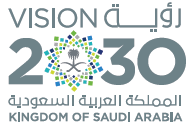 الوحدة 
3
وَقْتِي
يدلُّ على رؤية المملكة العربية السعودية لعام 2030
التَّقْويمُ المِيلادِيُّ
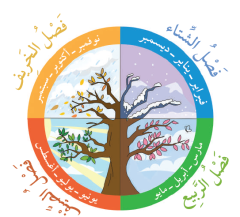 هَلِ التارِيخُ ( 2030)بِالتَّقْوِيمِ الهِجْرِيِّ أَمِ المِيلادِيِّ؟
التقويم الميلادي
نشاط 1
لِمَ سُمِّيَتِ السَّنةُ المِيلادِيَّةُ بِهَذا الاِسْمِ ؟
الوحدة 
3
وَقْتِي
نسبة إلى ميلاد النبي عيسى عليه السَّلام
التَّقْويمُ المِيلادِيُّ
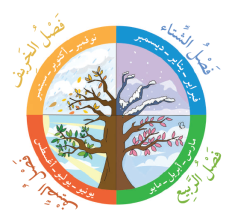 صغيرتي !!!
السنةُ المِيلادِيَّةُ تَتَكَوَّنُ كالهِجْرِيةِ مِنِ اثْنَيْ عَشَرَ شَهْراً.
الوحدة 
3
وَقْتِي
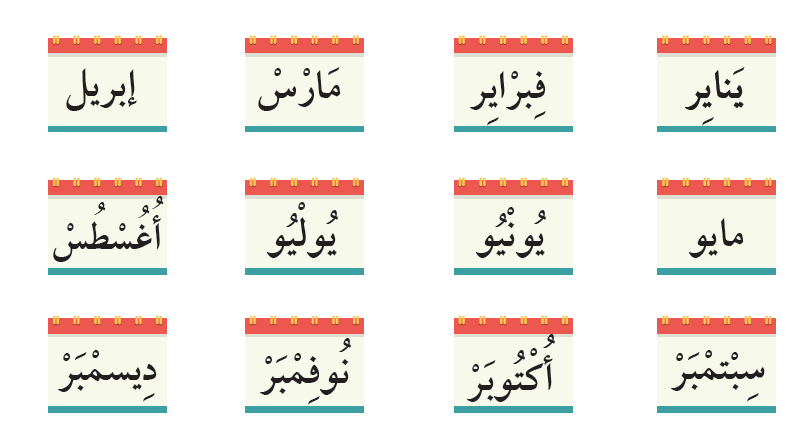 التَّقْويمُ المِيلادِيُّ
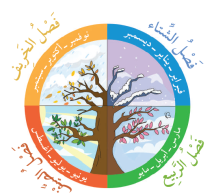 نشاط 2
صِلِي بَيْنَ الشَّهْرِ المِيلادِيِّ وَرَقْمِ تَرْتِيبِهِ بَيْنَ شُهُورِ السَّنةِ .
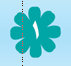 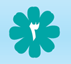 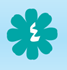 الوحدة 
3
وَقْتِي
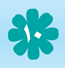 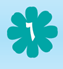 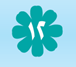 التَّقْويمُ المِيلادِيُّ
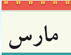 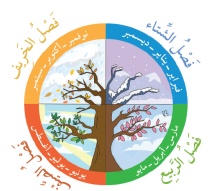 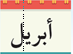 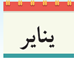 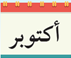 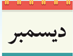 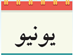 صغيرتي !!!
تُسَمَّى السنةُ المِيلادِيَّةُ بِالسنةِ الشمْسيَّةِ لِأَنَّها :
تَدُلُّ عَلى إِكْمال الأَرْض دَوْرةً كامِلةً حَوْلَ الشمْسِ.
الوحدة 
3
وَقْتِي
التَّقْويمُ المِيلادِيُّ
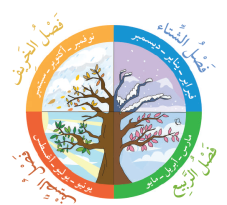 نشاط 1  ما أَوْجُهُ الشَّبَهِ وَالاخْتِلافِ بَيْنَ السَّنةِ المِيلادِيَّةِ وَالسَّنةِ الهِجْرِيَّةِ ؟
التّشابُه
اَلاِخْتِلاف
اَلاِخْتِلاف
كلاهما اثنا عشر شهراً
السنة الميلادية
نسبة إلى ميلاد المسيح 
عيسى عليه السلام 
يكون فيها الشهر إمّا 30 أو 31 يوماً لكن الشهر الثاني منها يكون 28 يوماً كل 3 سنوات و في السنة الرابعة يكون 29 يوماً (سنة كبيسة )
نسبةً إلى هجرة النبي 
محمَّد صلَّى الله عليه و سلَّم 
يكون الشهر فيها إما 30 أو 31 يوماً
نشاط 4
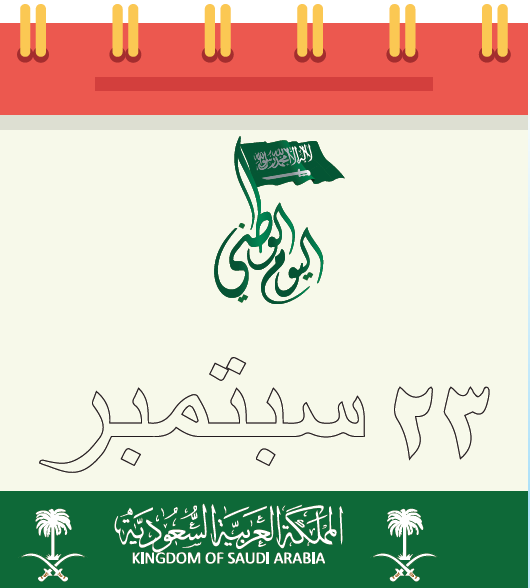 اِقْرَئِي ثُمَّ لَوِّنِي تاريخَ اليَوْمِ الوَطَنِيِّ السُّعُودِيِّ
الوحدة 
3
وَقْتِي
التَّقْويمُ المِيلادِيُّ
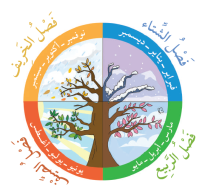 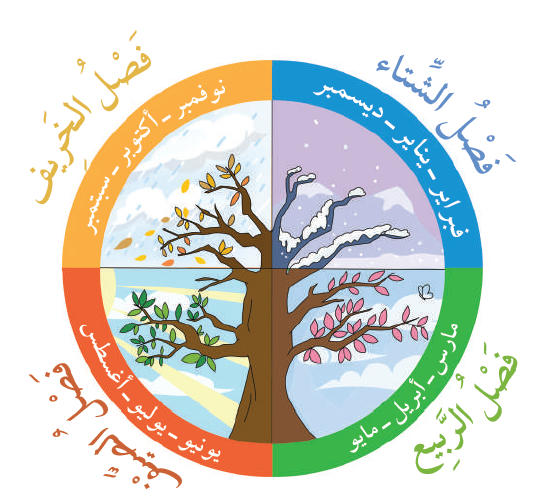 الوحدة 
3
وَقْتِي
التَّقْويمُ المِيلادِيُّ
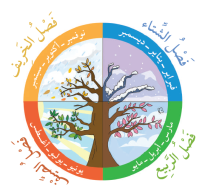 تَوْزِيعُ الشهُورِ المِيلادِيَّةِ بَيْنَ الفُصولِ الأَرْبَعةِ
نشاط 5
ماذا يَحْدُثُ لَوْ لَمْ يَكُنْ هُناكَ تَعاقُب فِي فُصُولِ السَّنةِ؟
وَضِّحِي أَثَرَ ذَلكَ عَلَيْنا
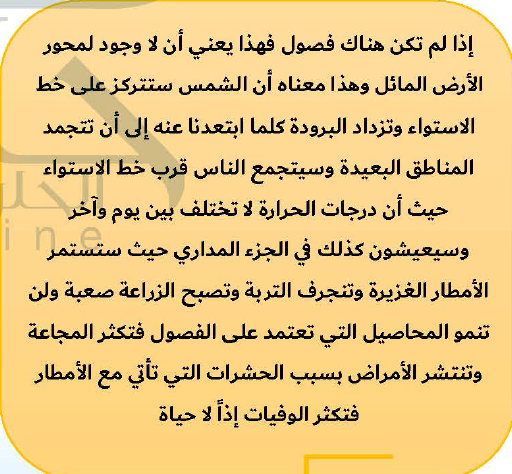 الوحدة 
3
وَقْتِي
التَّقْويمُ المِيلادِيُّ
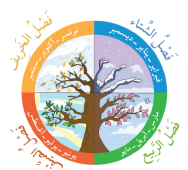 انتهى الدرس